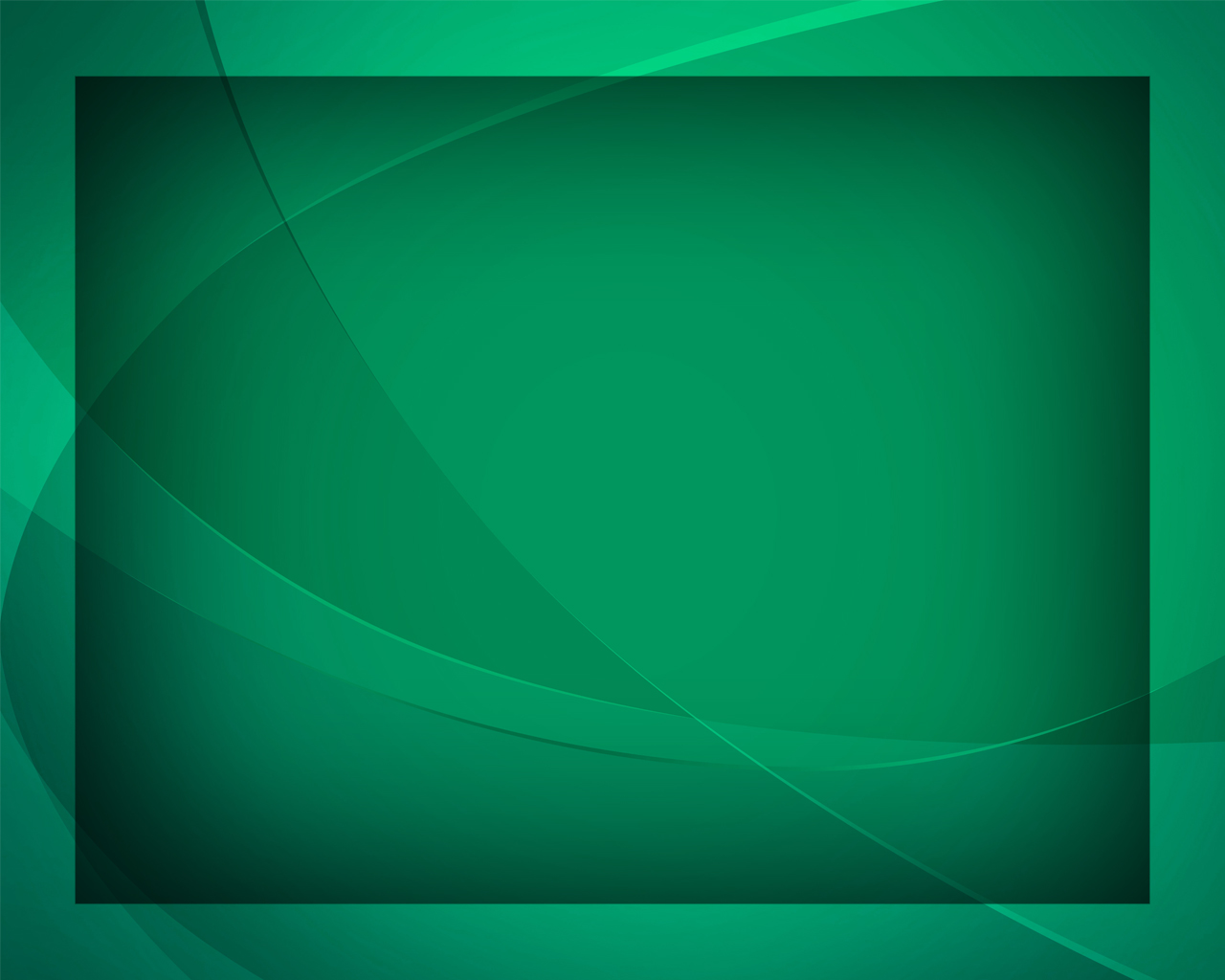 О наш Господь, мы молим Тебя
Гимны надежды №335
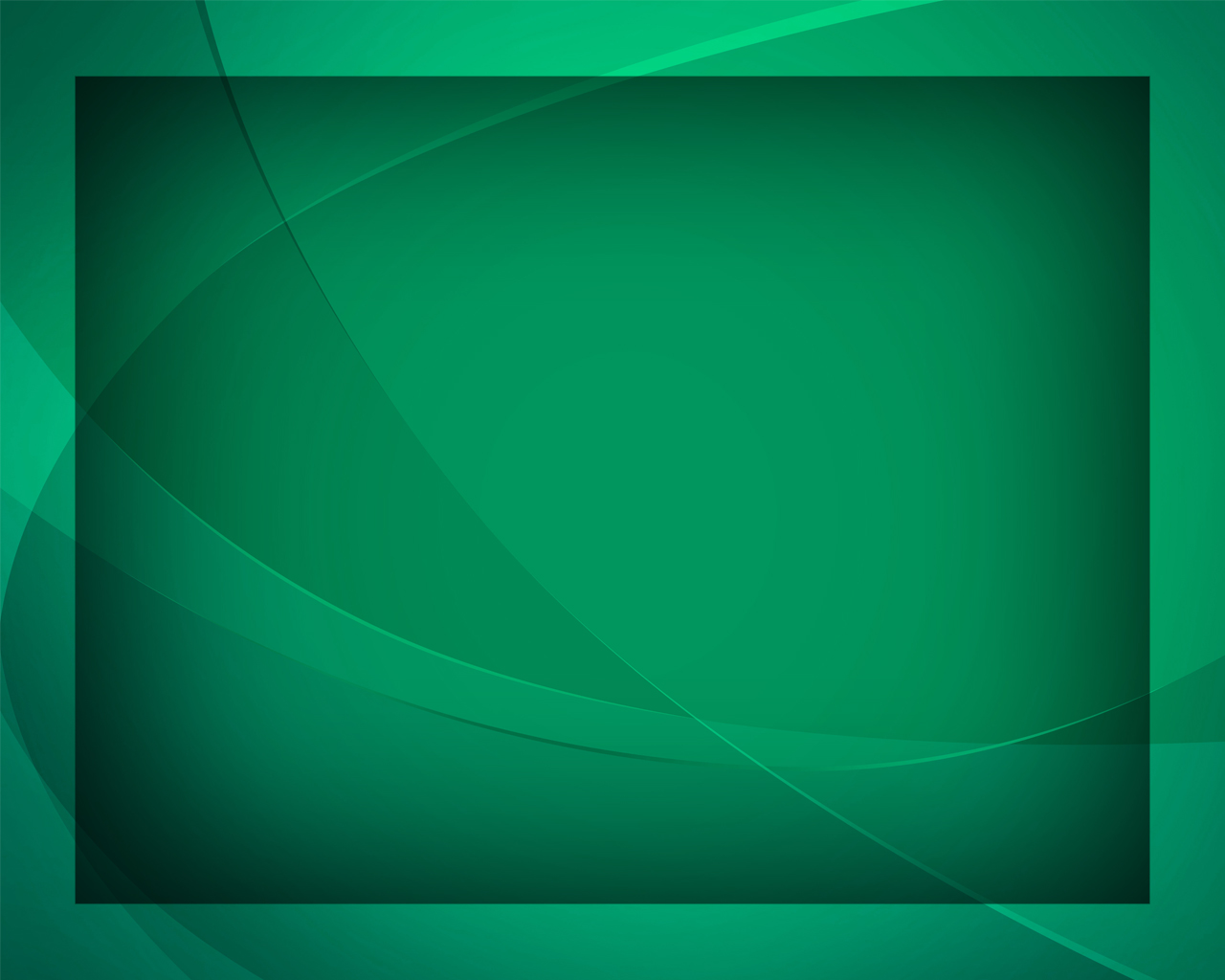 О наш Господь, 
мы молим Тебя - 
С нами пребудь 
в течение дня,
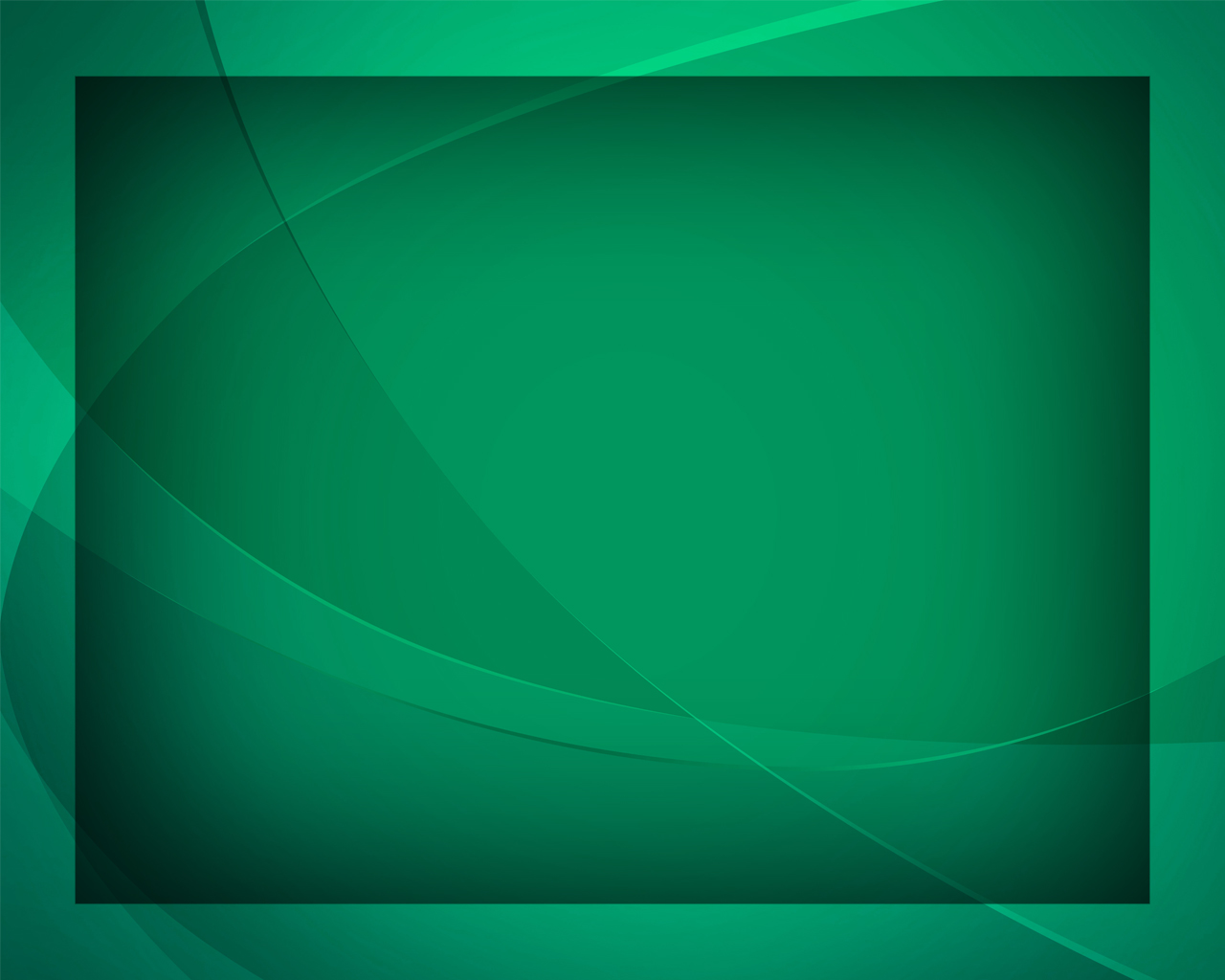 От искушений, Боже, укрой, 
Дай пребывать нам 
Всюду с Тобой.
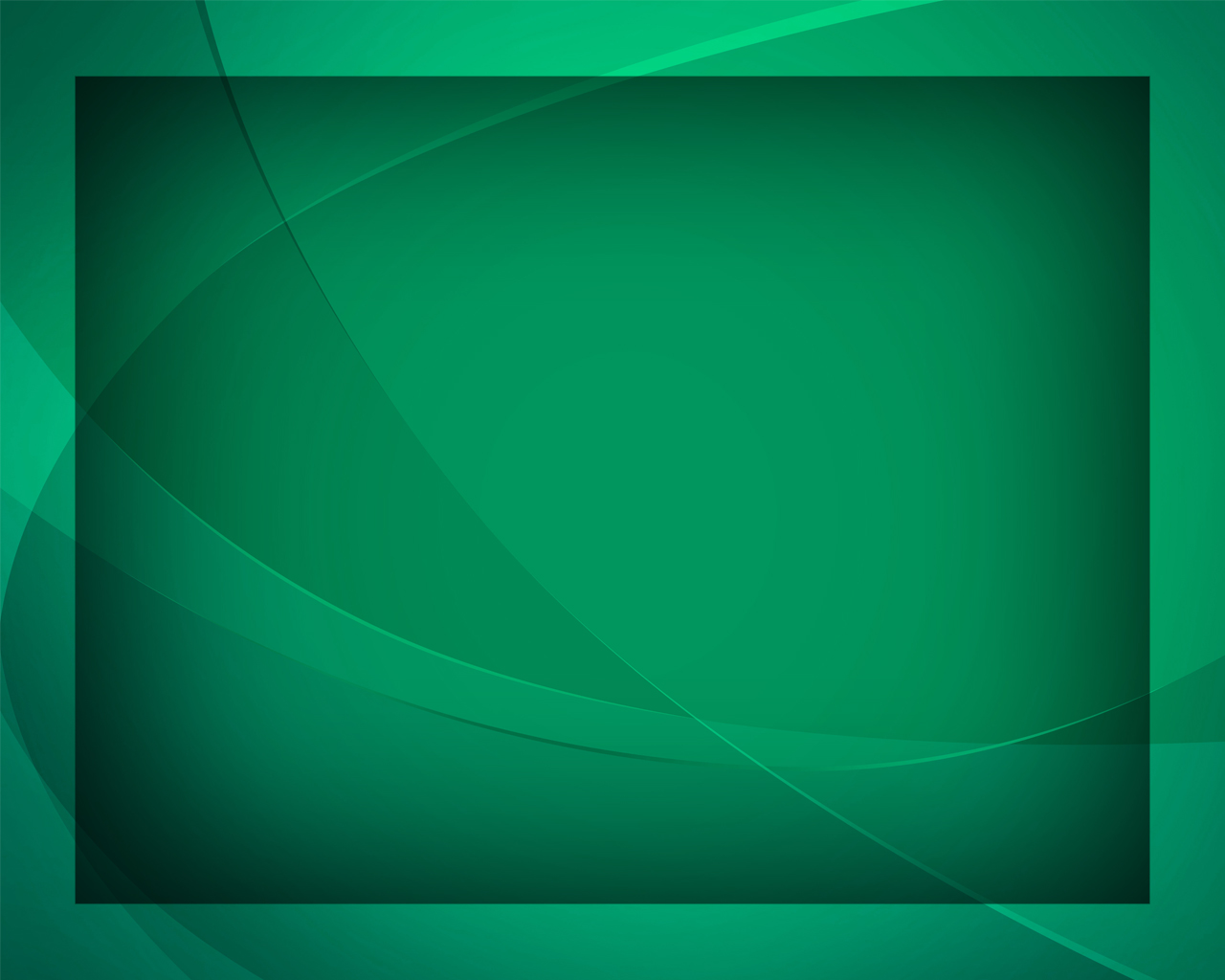 Аминь.
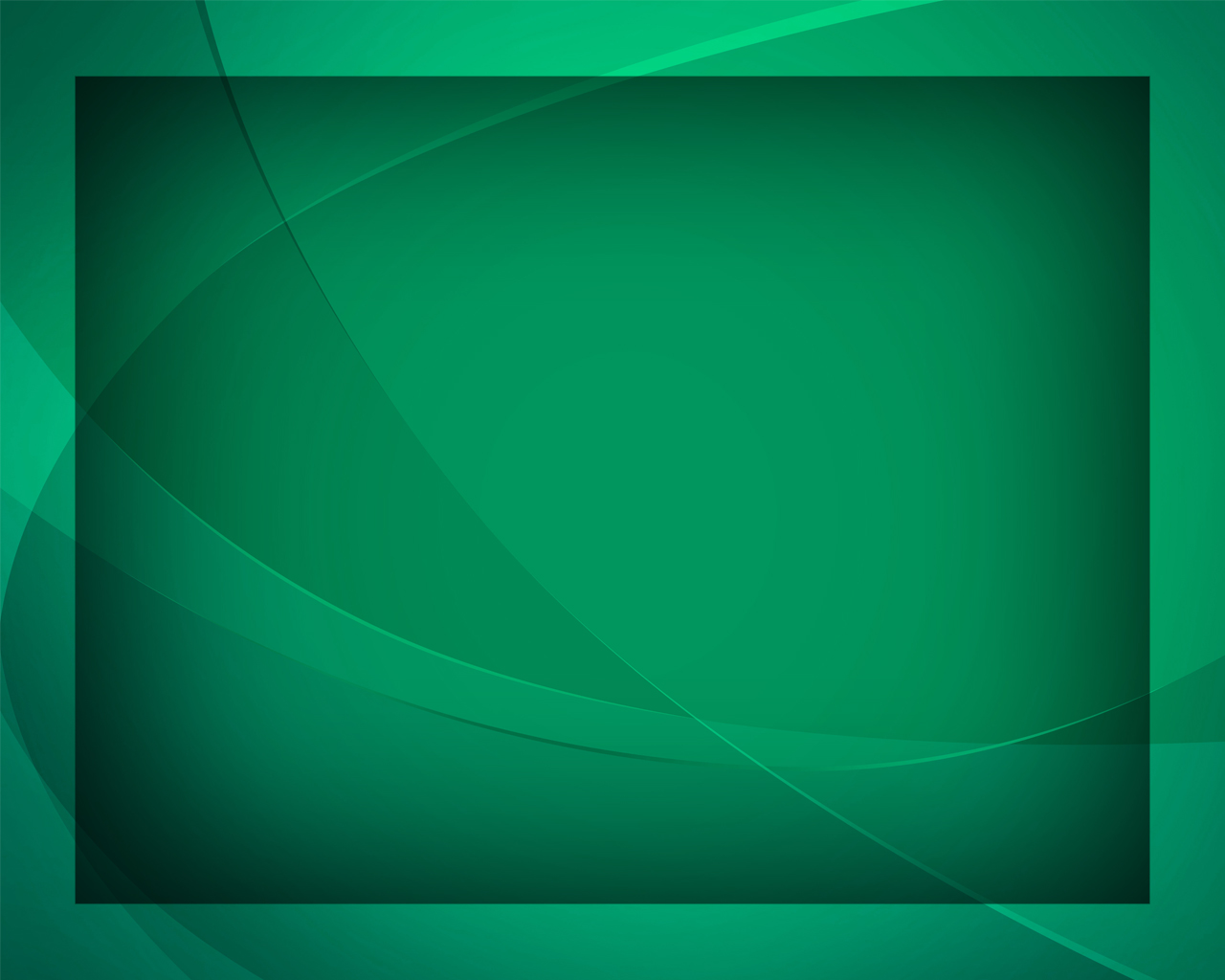